KIỂM TRA BÀI CŨ
Như thế nào là đơn thức?, Đơn thức thu gọn? Cho VD về đơn thức?
Đơn thức là biểu thức đại số chỉ gồm một số, hoặc một biến, hoặc một tích giữa các số và các biến
Đơn thức thu gọn là đơn thức chỉ gồm tích của một số với các biến, mà mỗi biến đã được nâng lên lũy thừa với số mũ nguyên dương.
VD:    4xy2;  -3/5x2y3x;   2x2(-1/2)y3x;   2x2y;   -2y      
           là những đơn thức
Cho đơn thức 4xy2
a) Hãy viết ba đơn thức có phần biến giống phần biến của đơn thức đã cho?
Ba đơn thức có phần biến giống phần biến của 4xy2 là
2xy2; -5xy2;  1/4xy2
b) Hãy viết ba đơn thức có phần biến khác phần biến của đơn thức đã cho?
Ba đơn thức có phần biến khác phần biến của 4xy2 là
4x3y2; -3xy;  1/3x2y
Các đơn thức viết đúng theo yêu cầu câu a) là các ví dụ  về đơn thức đồng dạng
ĐƠN THỨC ĐỒNG DẠNG
1. Đơn thức đồng dạng
Hai đơn thức đồng dạng là hai đơn thức có hệ số khác 0 và có cùng phần biến.
VD: 
4xy2; -5xy2;  1/4xy2 là những đơn thức đồng dạng
* Chú ý:
Các số khác 0 được coi là những đơn thức đồng dạng
Làm thế nào để cộng, trừ các đơn thức 4xy2; -5xy2;  1/4xy2
Dựa vào tính chất phân phối của phép nhân đối với phép cộng ( hoặc phép trừ)
Ta thực hiện
4xy2 -5xy2 -1/4xy2 =
(4-5-1/4)xy2 =
-5/4xy2
Vây để cộng ( hay trừ) các đơn thức đồng dạng ta làm thế nào?
ĐƠN THỨC ĐỒNG DẠNG
2. Cộng, trừ đơn thức đồng dạng
Để cộng ( hay trừ) các đơn thức đồng dạng, ta cộng ( hay trừ) các hệ số với nhau và giữ nguyên phần biến.
VD: 
4xy2 -5xy2 -1/4xy2 = (4-5-1/4)xy2 = -5/4xy2
?3 sgk trang 34
Hãy tìm tổng của ba đơn thức xy3; 5xy3; -7xy3
xy3 +5xy3 +(-7xy3) =
(1+5-7)xy3 =
-xy3
DẶN DÒ
* Học các khái niệm, quy tắc cộng, trừ đơn thức đồng dạng
* Xem lại các ví dụ, ?
* Làm bài tập 17;21;22 trang 35;36 sgk tập 2 Toán7
BÀI TẬP VỀ ĐƠN THỨC ĐỒNG DẠNG
Bài 17:trang 35 sgk Toán 7 tập 2
Tính giá trị của các biểu thức sau tại x = 1 và y = -1
A=1/2x5y - 3/4x5y + x5y
Thay x=1; y=-1 vào A=3/4 x5y 
  ta được
A= (1/2 - 3/4 +1) x5y
A= 3/4 .15(-1) = -3/4
A= (1/2 - 3/4 +1) x5y
Vậy A = -3/4 tại x = 1 và y = -1
A= 3/4 x5y
BÀI TẬP VỀ ĐƠN THỨC ĐỒNG DẠNG
Bài 21:trang 36 sgk Toán 7 tập 2
Tính tổng của các đơn thức
3/4xyz2 ;      1/2xyz2 ;     - 1/4xyz2
B = 3/4xyz2 + 1/2xyz2 - 1/4xyz2
B = (3/4 + 1/2 - 1/4)xyz2
B =  xyz2
BÀI TẬP VỀ ĐƠN THỨC ĐỒNG DẠNG
Bài 22:trang 36 sgk Toán 7 tập 2
Tính tích của các đơn thức rồi tìm bậc của đơn thức nhận được
a) 12/15x4y2 và 5/9xy
b) -1/7x2y và -2/5xy4
C= (12/15x4y2 )(5/9xy)
D =( -1/7x2y) ( -2/5xy4)
C= (12/15.5/9)(x4y2 )(xy)
D =( -1/7)( -2/5)xy4
C= 4/3x5y3
D = 2/35xy4
Vậy bậc của C là 8
Vậy bậc của D là 5
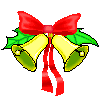 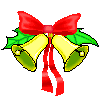 CHÚC  CÁC EM
LUÔN MẠNH KHỎE .
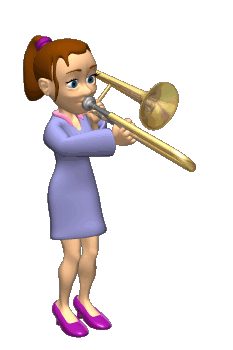 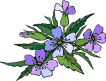